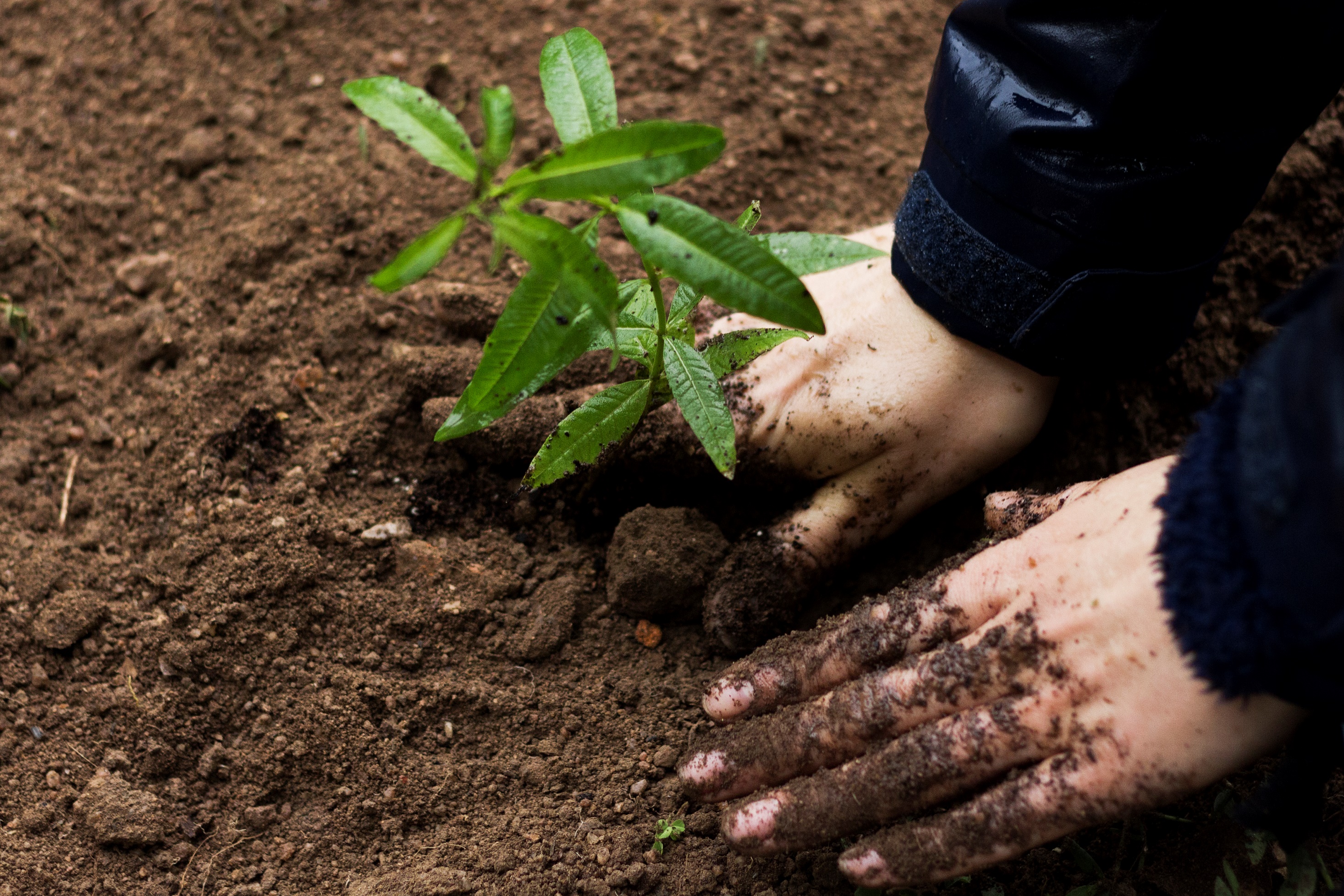 Loving God, 
you created the world  
for us all to share, 
a world of beauty and plenty. 
Create in us a desire to live simply, so we can see your generosity. 
You gave us responsibility for the earth, 
a world of riches and delight. 
Help us to live sustainably, so that those  
who follow us may enjoy the fruits of your creation 
Help us to act in solidarity with all our brothers and 
sisters so that we help create a fairer world 
Amen
Our LiveSimply prayer
KS2
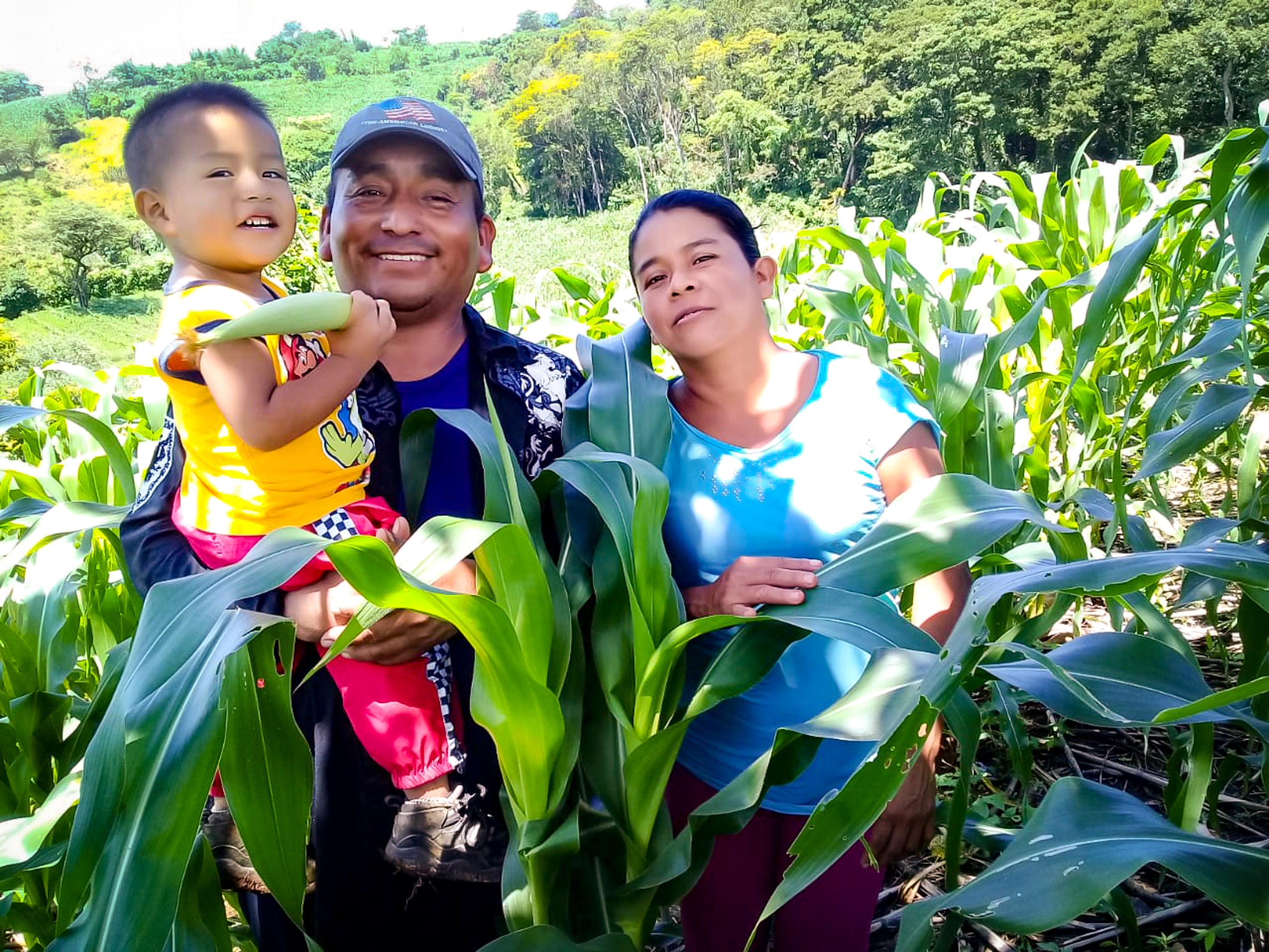 Loving God, you created the world for us all to share,
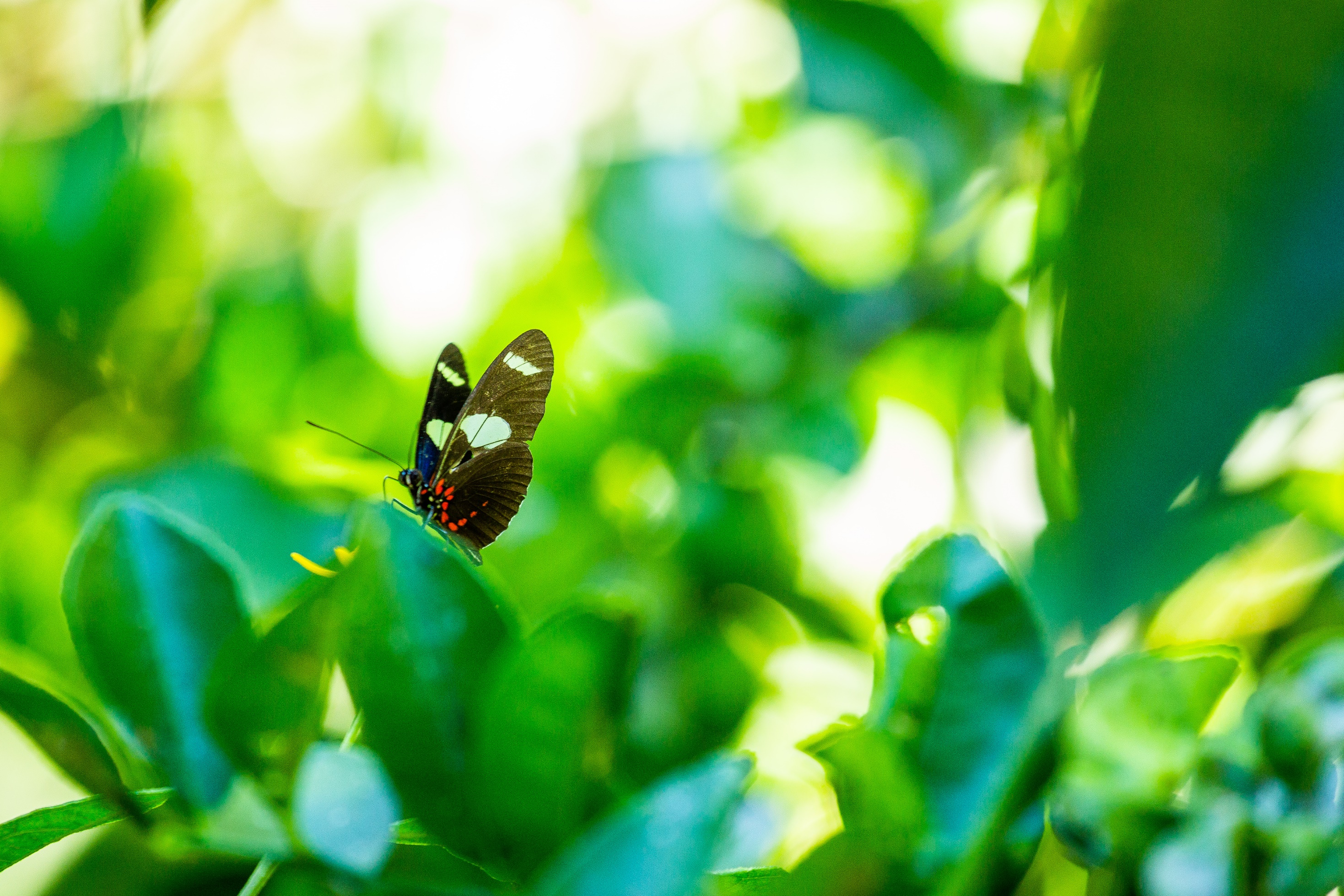 A world of beauty and plenty.
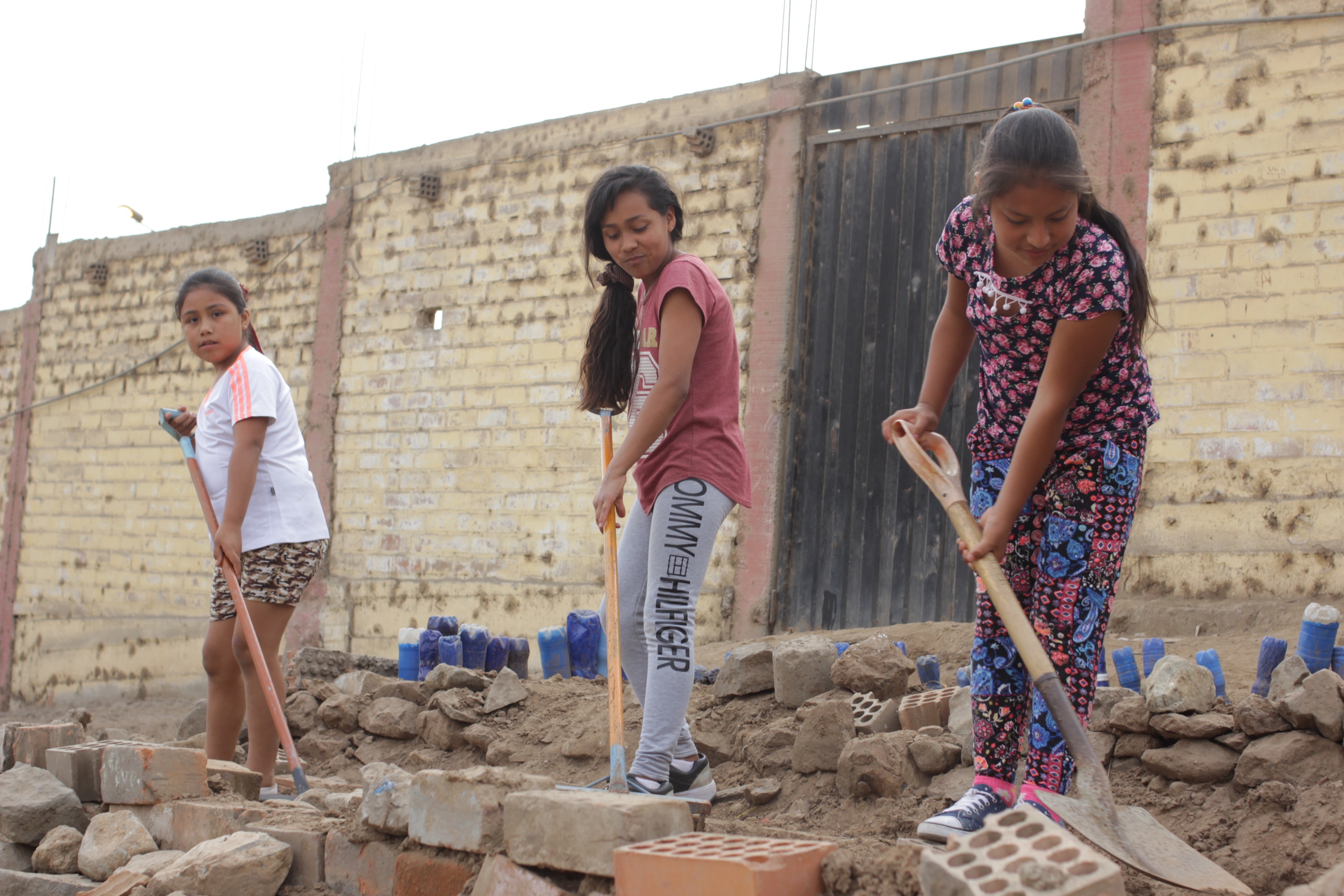 Create in us a desire to live simply, so we can see your generosity.
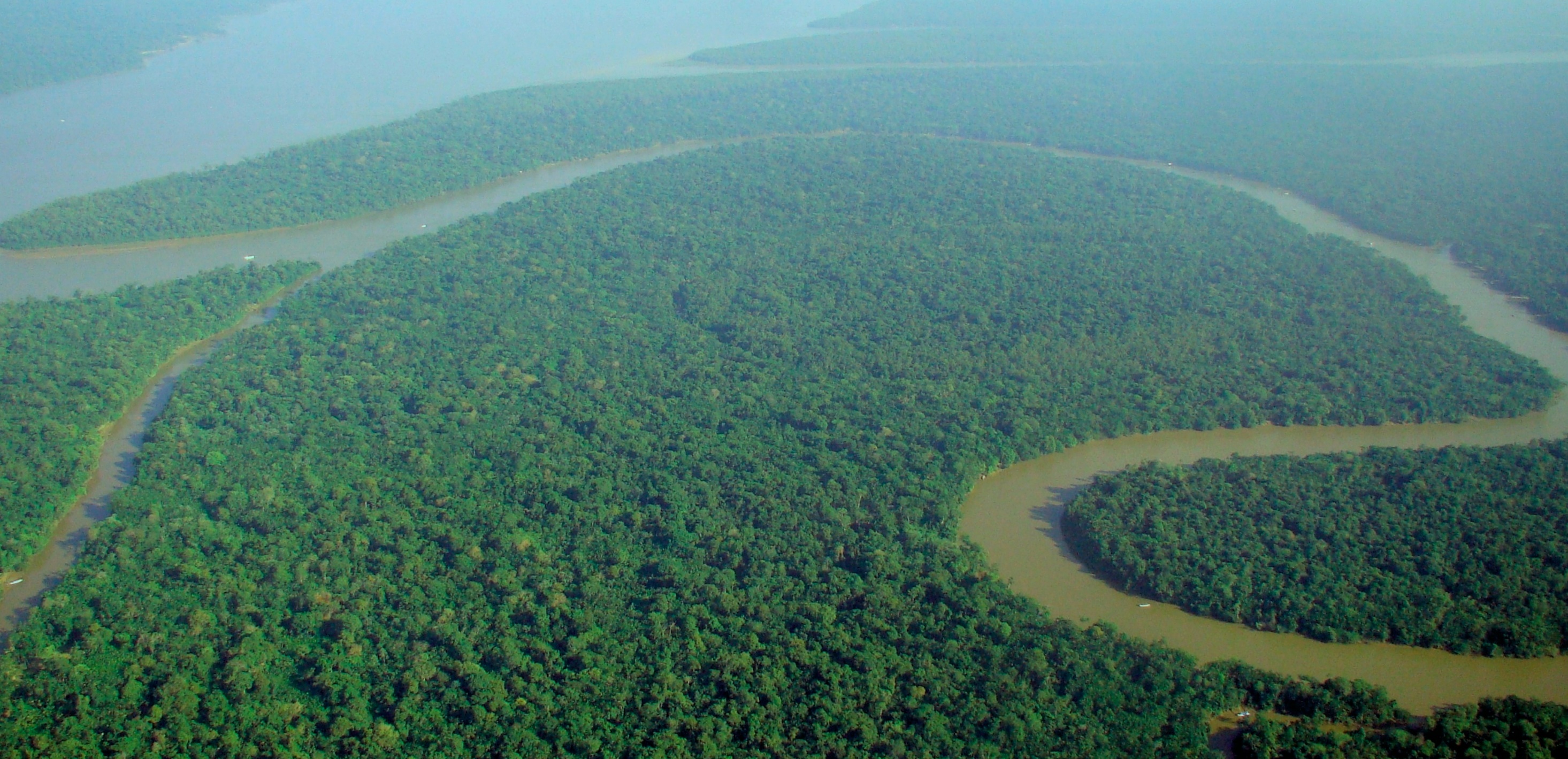 You gave us responsibility for the earth,
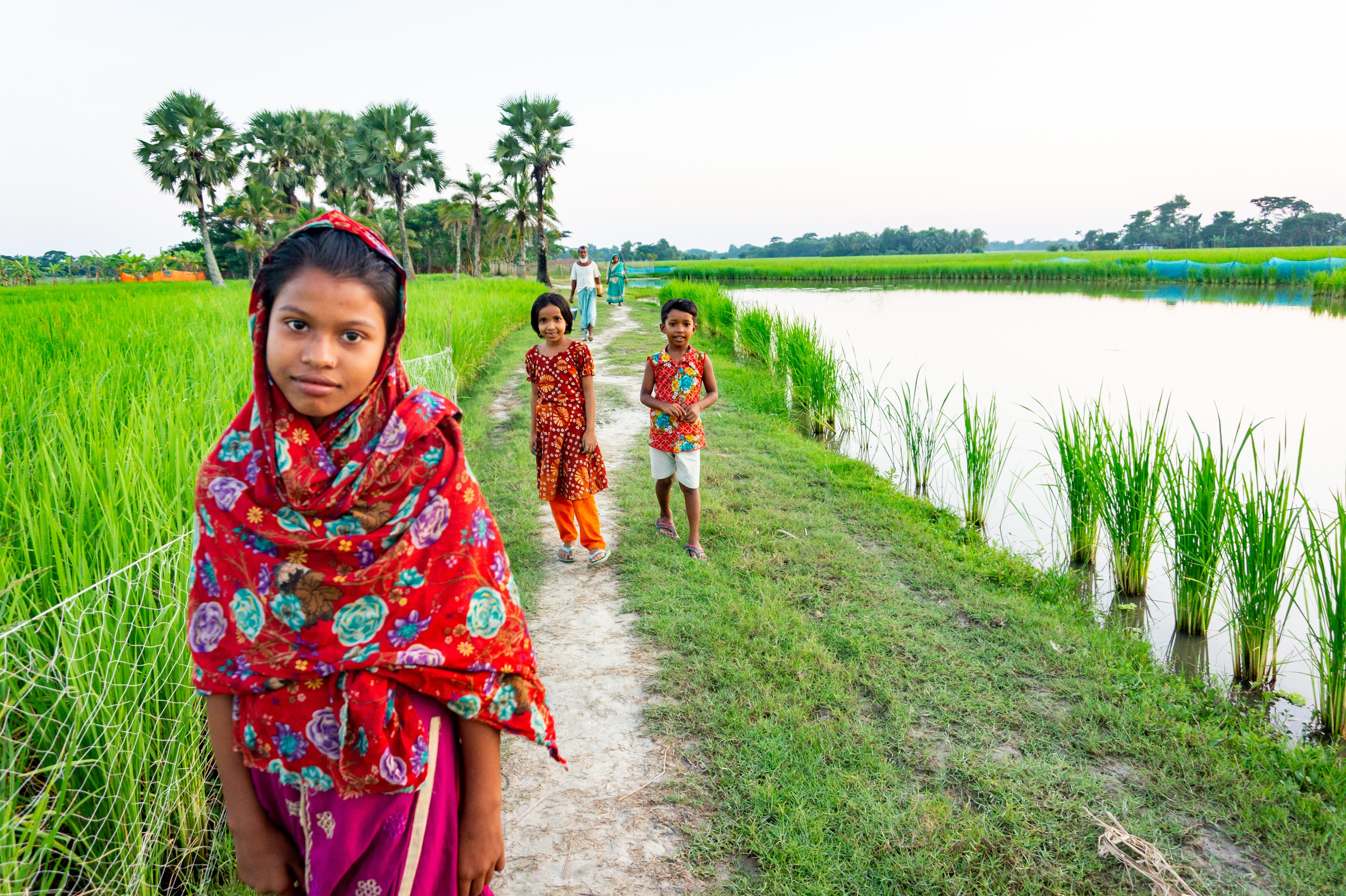 a world of riches and delight.
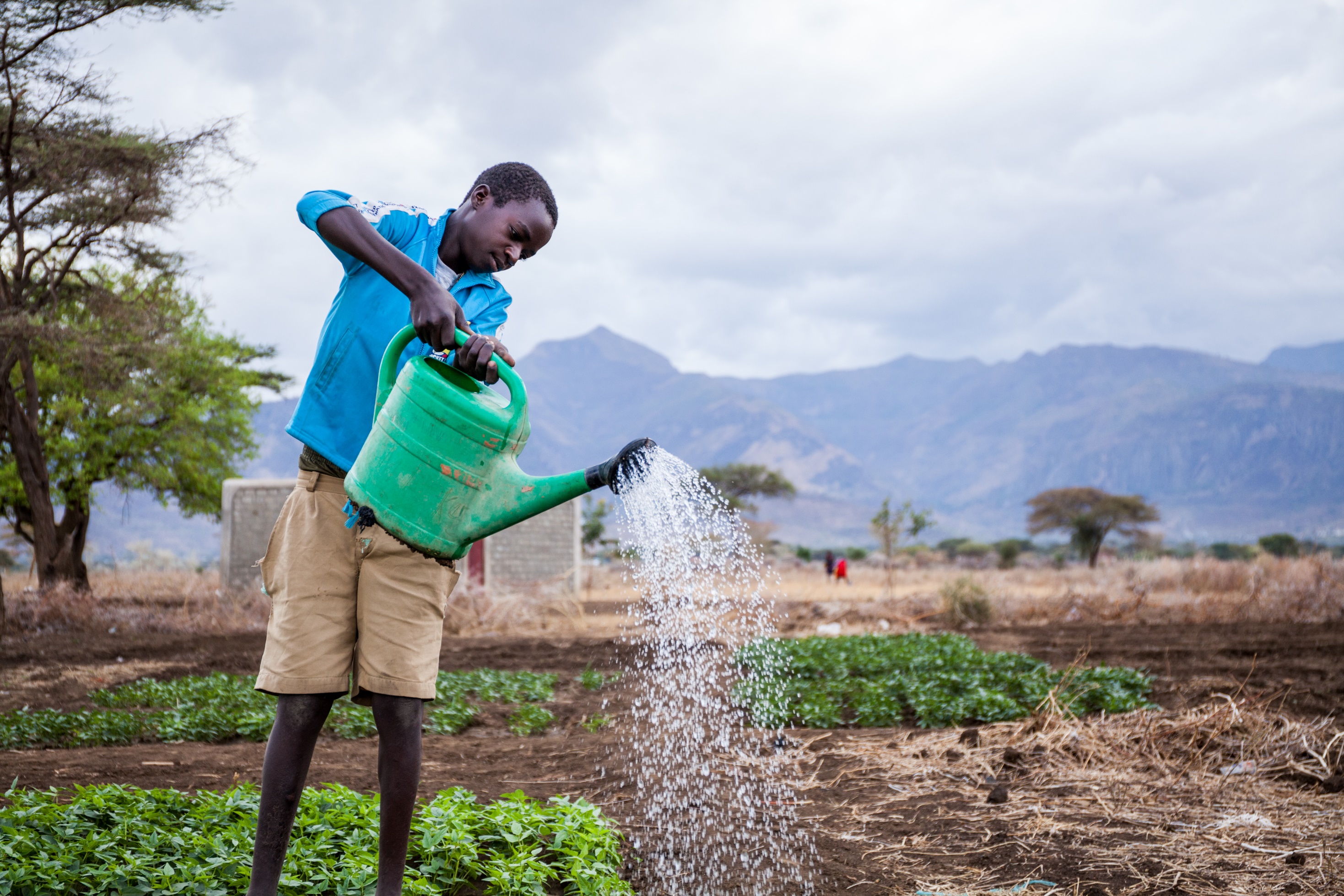 Help us to live sustainably, so that those who follow us may enjoy the fruits of your creation.
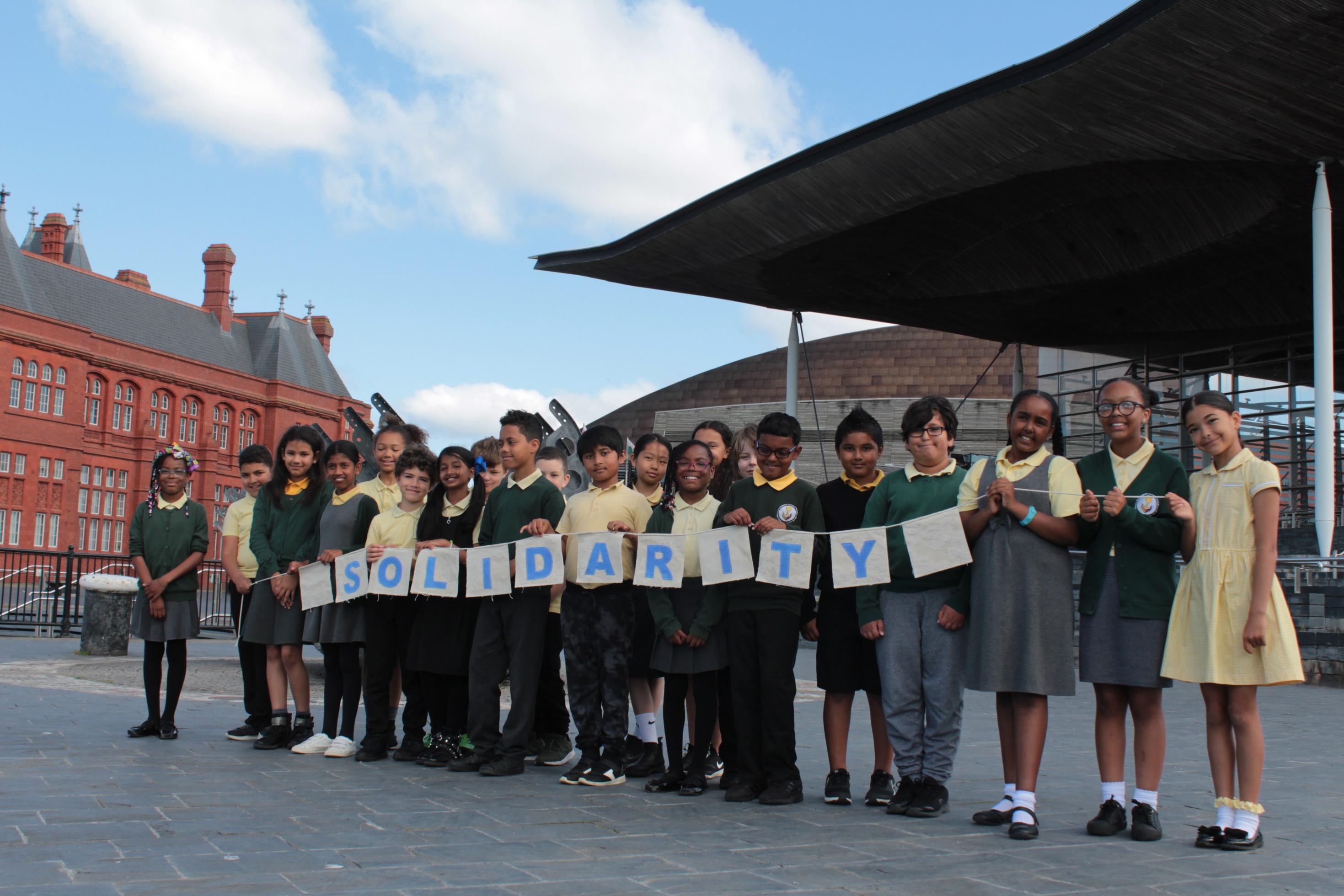 Help us to act in solidarity with all our brothers and sisters
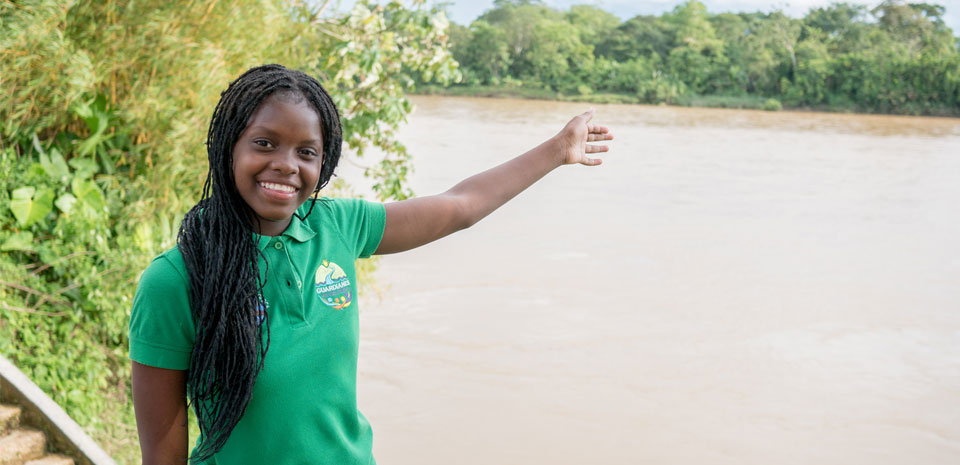 so that we help create a fairer world. 
Amen.